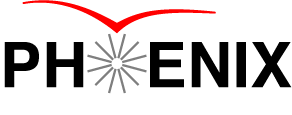 PHENIX Run-13 status
Hubert van Hecke
for the PHENIX collaboration
Time - 09 April 2013
Phenix efficiencies
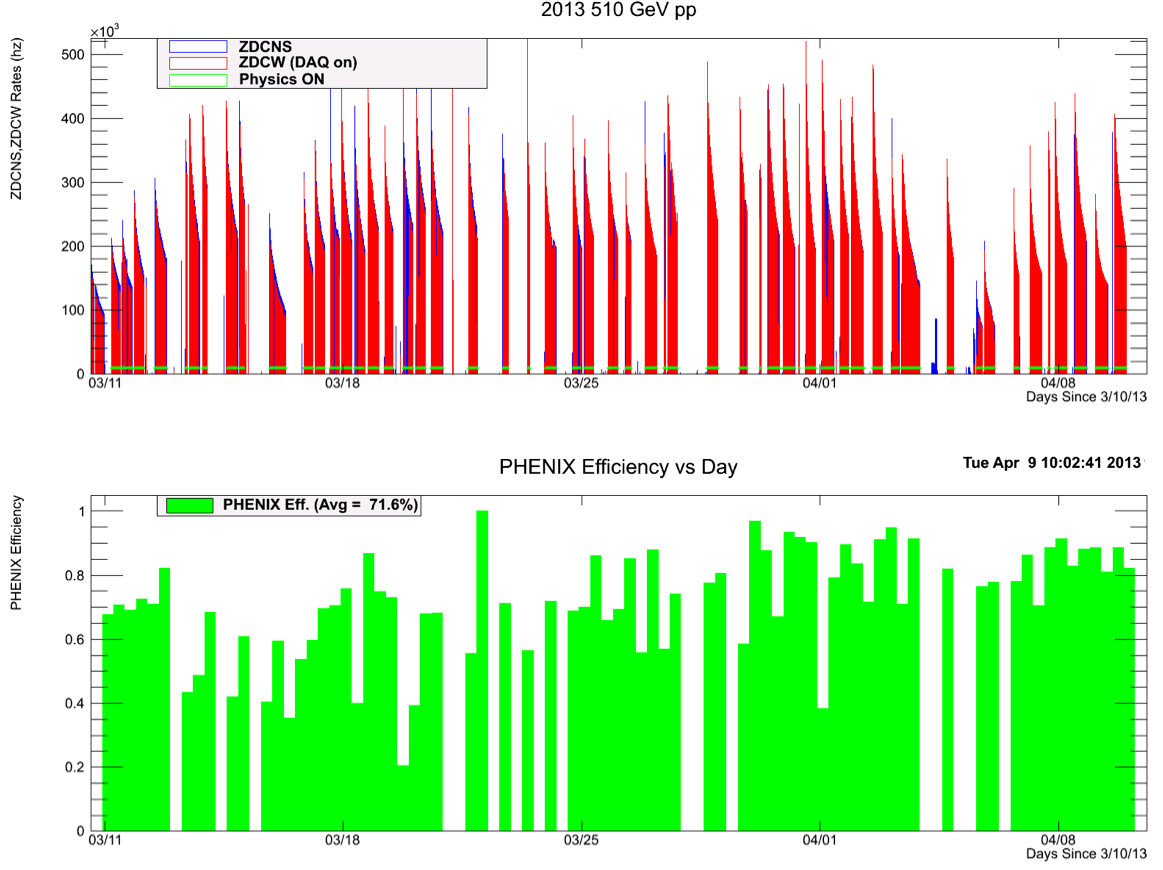 Time - 09 April 2013
Luminosity to date
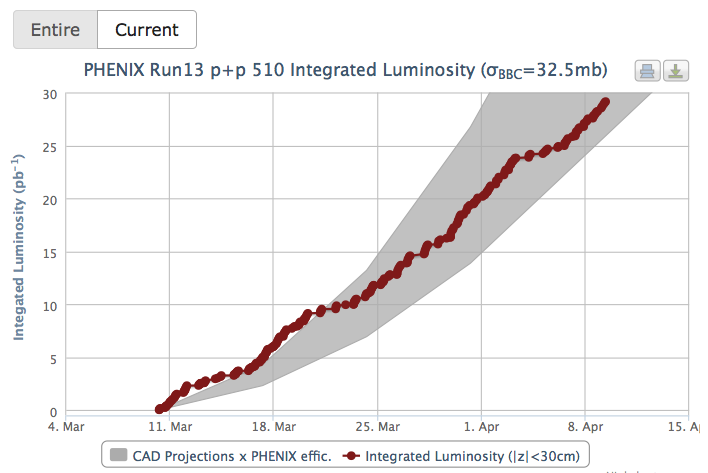 Time - 09 April 2013
J/Psi with our new triggers
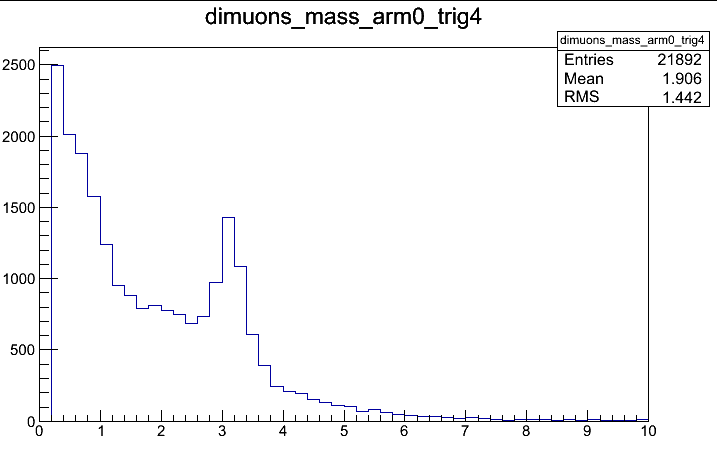 Trigger: SG1+RPC1(C)&MUIDLL1_N||S
South
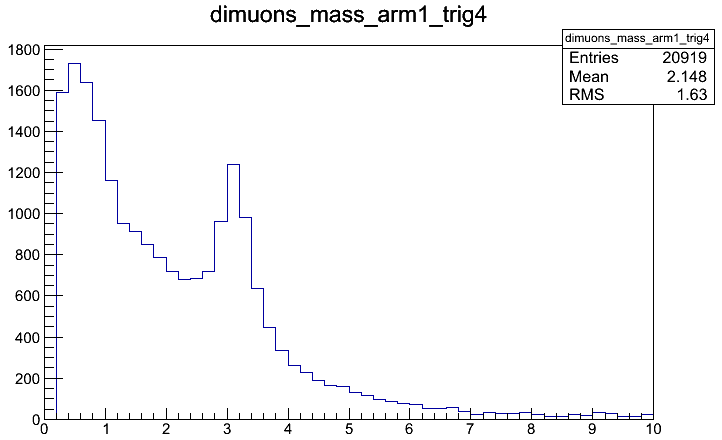 North
From Francesca Giordano
Time - 09 April 2013
Backup
Time - 09 April 2013
Projection, Run-12 conditions
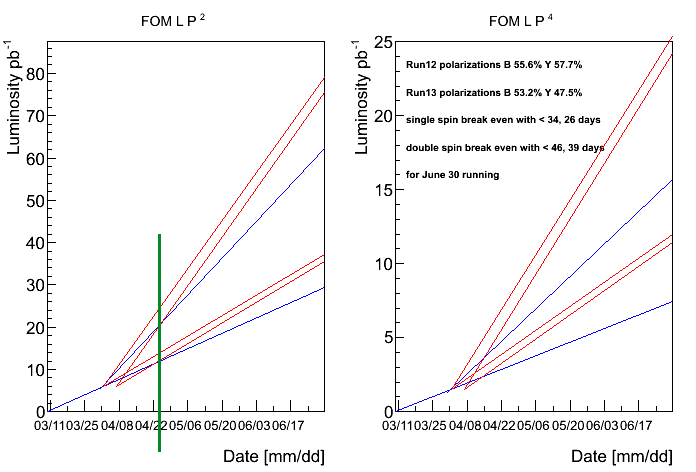 If 5 days are lost to switchover, break-even occurs in ~3 weeks
Blue: current pol
Red: run-12 pol
Time - 09 April 2013